New / Existing Easements for Fiber Owned by Power Company
Jerry Latty
Lake Region Electric Cooperative
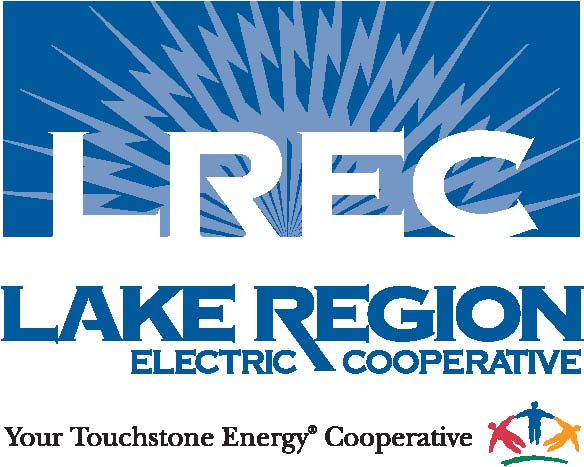 “The Old Way”
Prospective member requested electric service
Application was completed
Applicant signed a blank easement
Easement filed in Coop records by Township, Range, and Section
Line extension constructed in most cases as economical as possible per member’s request
Problems
No public record of easement
Disputes by land owners over location of power line
No checks in place to verify ownership of property
Poor record keeping created loss of productivity during research and in some cases created a financial burden to be absorbed by the Coop and it’s members
Along Comes Fiber
In 2012 LREC began a Fiber To The Home project
Rethink the existing easement and process of acquiring easements for communications
2015 created an Easement Department
Create easements for Fiber To The Home area as well as for line extensions, system improvements, rearrangements, and for new services
Update easements to new easement form
Notarize and collect easements
Update GIS to reflect acquired easements
“The Current Way”
All line extensions or rearrangements require a service order which has a workflow process to ensure that critical tasks are completed before the next task can be completed
It is communicated through our website and by our employees to our members that easements are essential for any new line extension.
Prospective member requests electric service
Check list is provided to applicant
Application is completed and a service order for a new service is created
Staking Department sets up appointment with applicant and designs line extension
“The Current Way”
Easement department researches land ownership and creates easement based on GPS locations created by Staking Department
Easement Department sends easement(s) to applicant for signing and notarizing
Once easements are returned and aid to construction requirements are met, the job is released to Operations for construction
Easement is filed at the County Clerk’s office and at the Coop.
Example of Easement
Example of GIS
Questions?
Thank you!